SBVC SPANISH CLUB
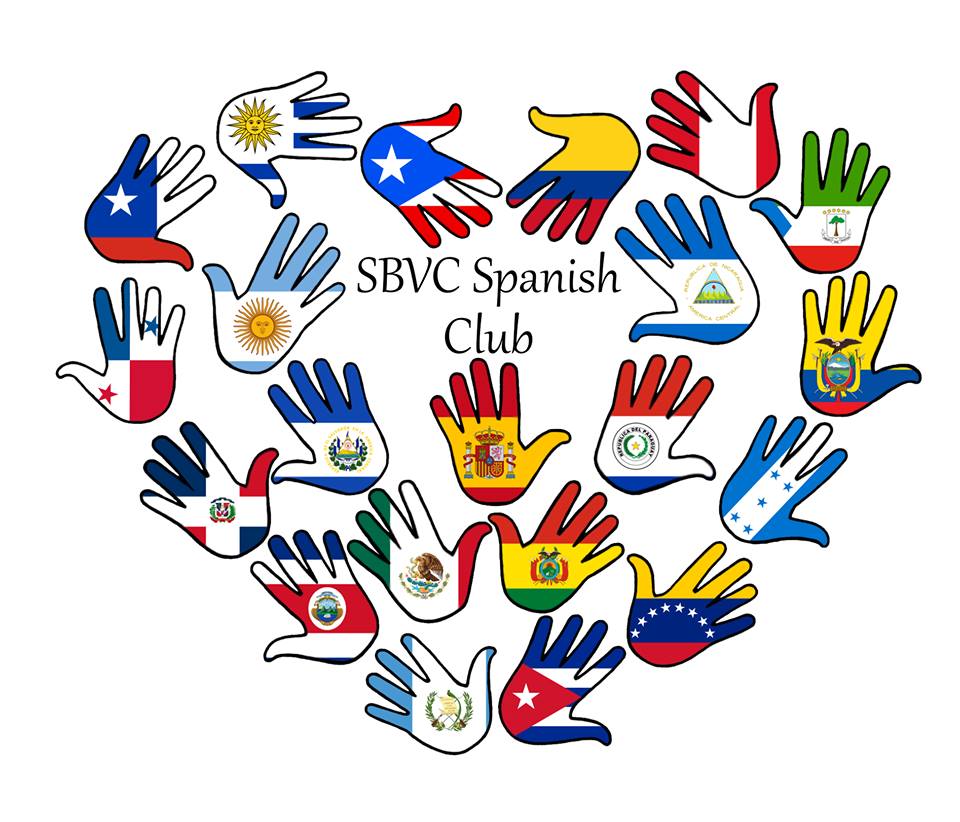 Logo created by: Nathaniel Washington 
(2014-15 Treasure)
PowerPoint Created by: Samuel Bojórquez 
2013-14 Public Relations
2013-2014ADVISORS and OFFICERS
Advisor
Dr. José Recinos
Co-Advisor
Dr. Nori Sogomonian
President
Paula Venegas
Vice President
Cinthia Alcaraz
Inter-Club Council Representative
Vicente Rodriguez / Anggie Sarti
Treasurer
Rosalinda Sosa Sanchez
Public Relations
Samuel Bojórquez
Fall 2013
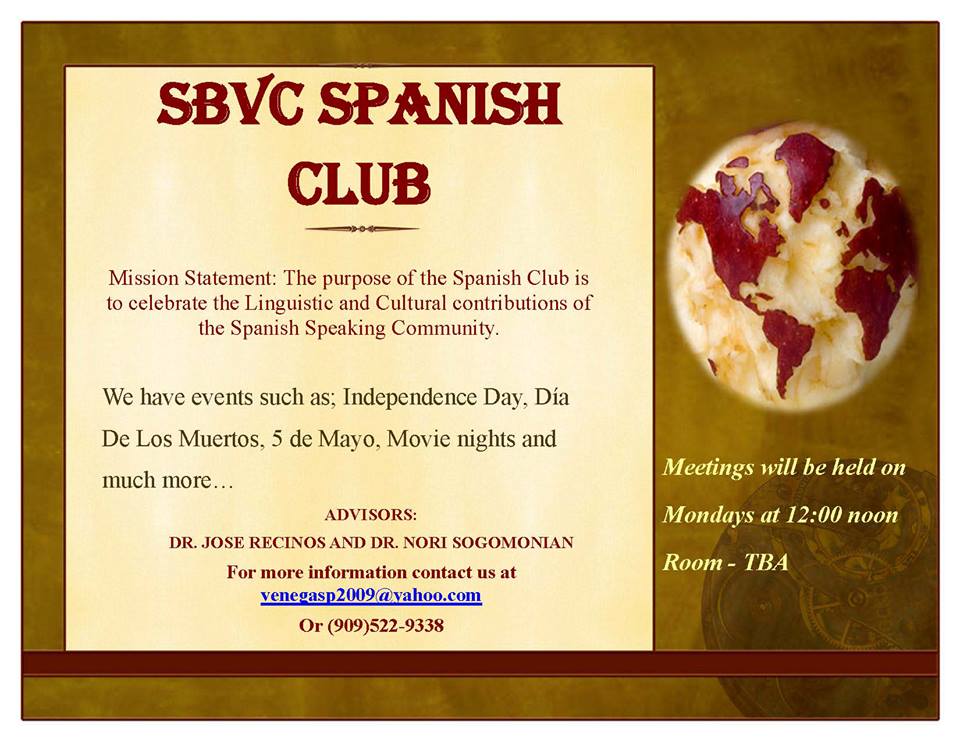 Spring 2014
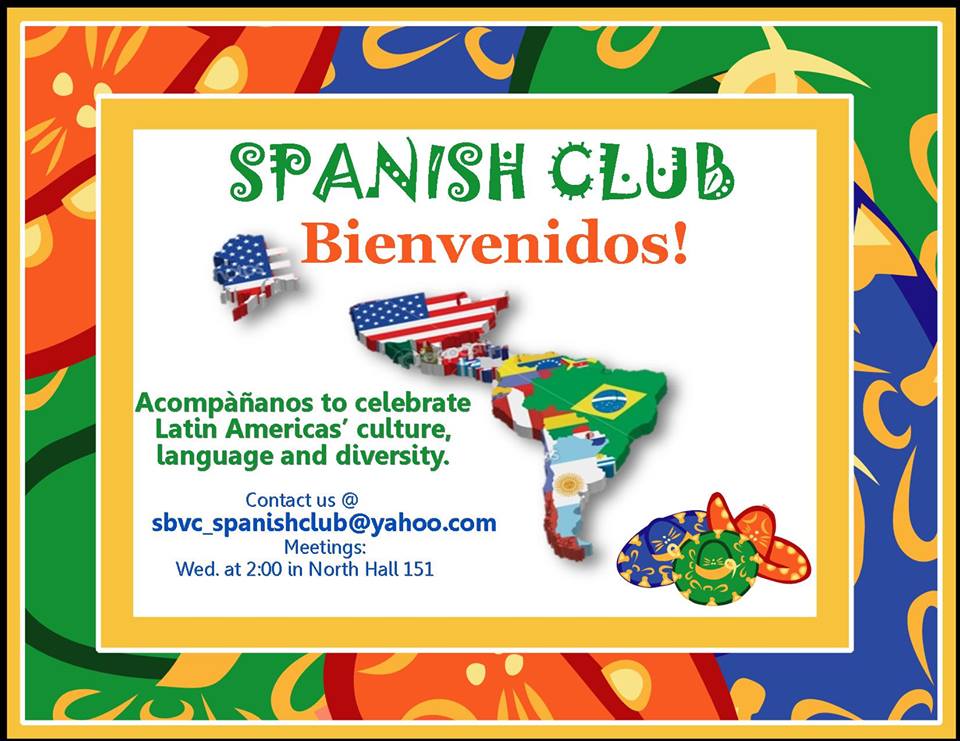 Día de los Muertos
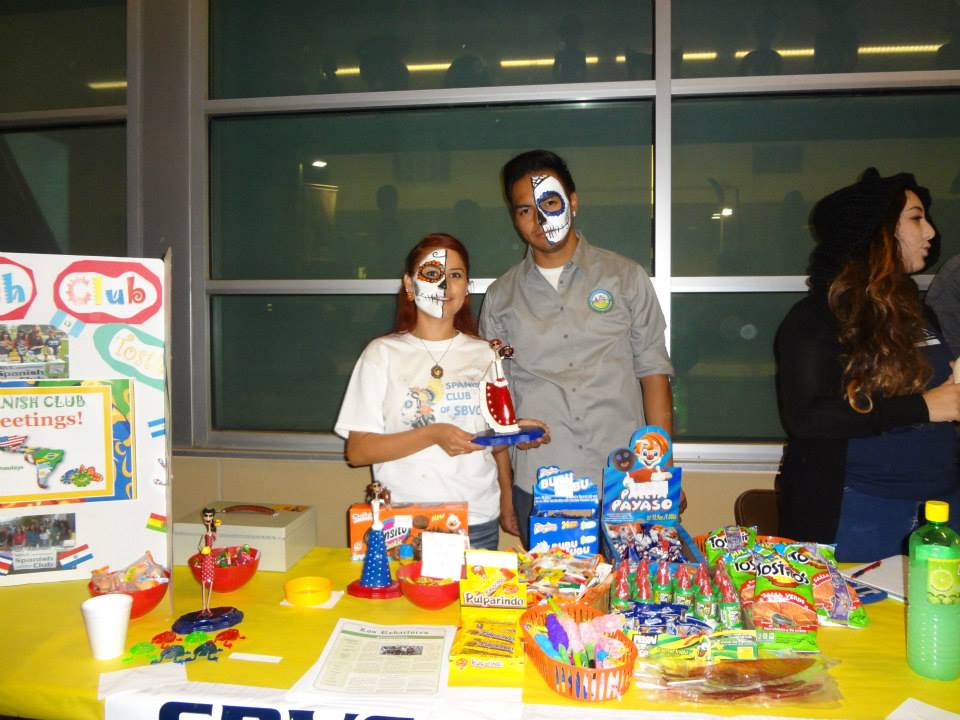 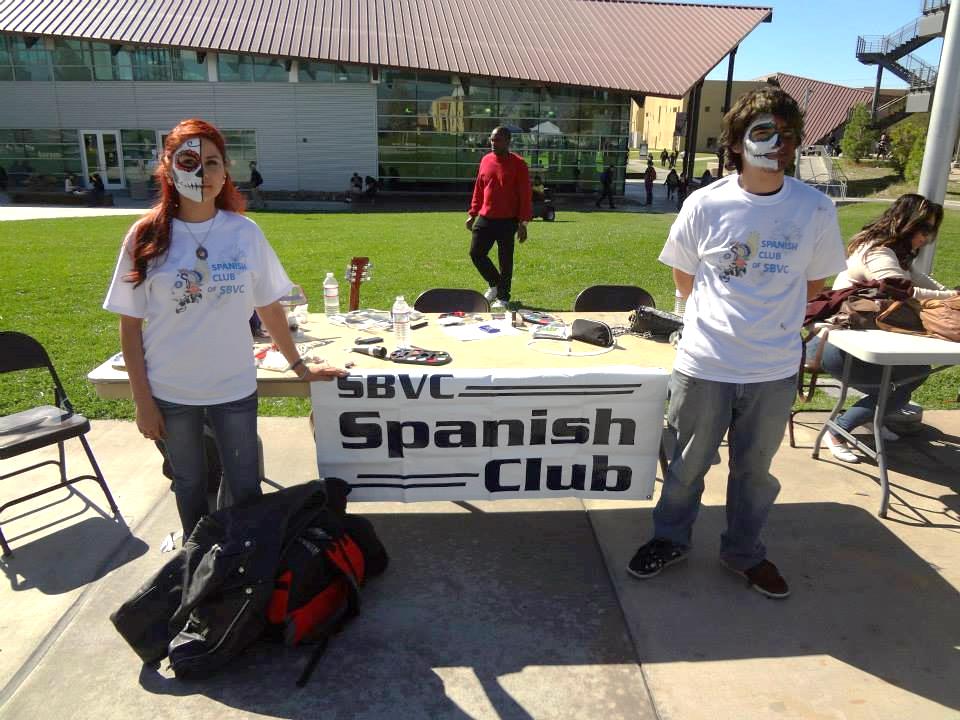 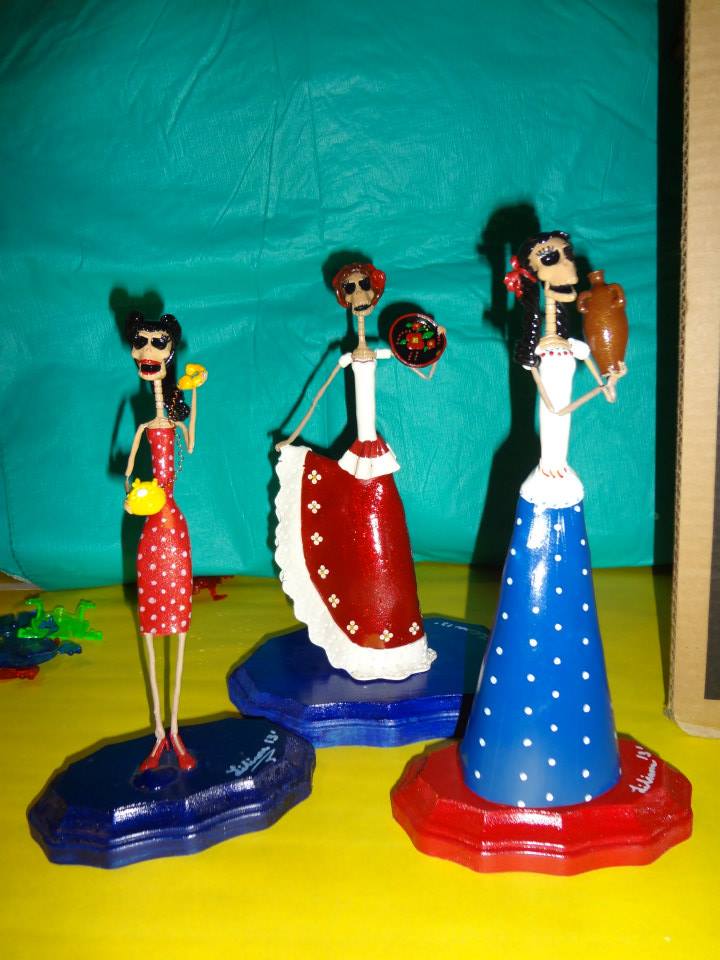 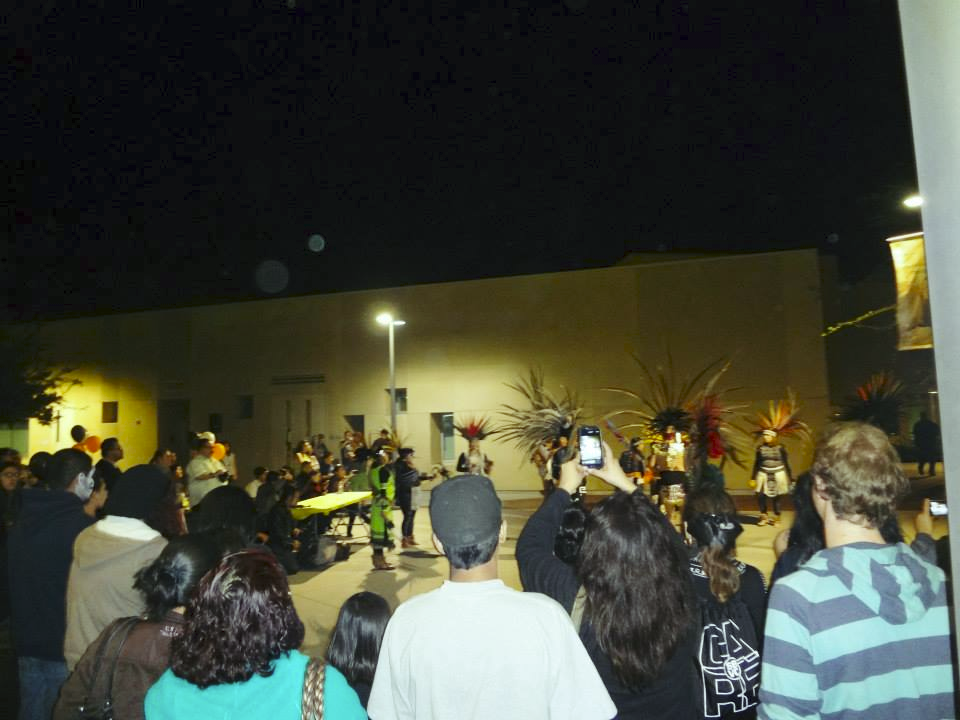 Clash of the Clubs
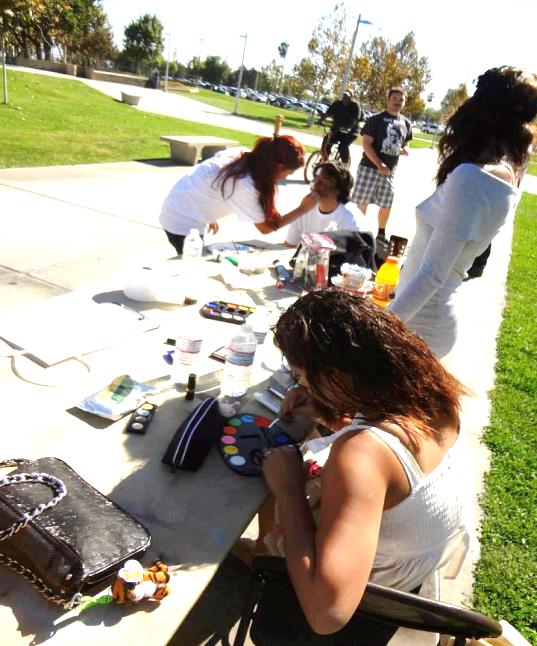 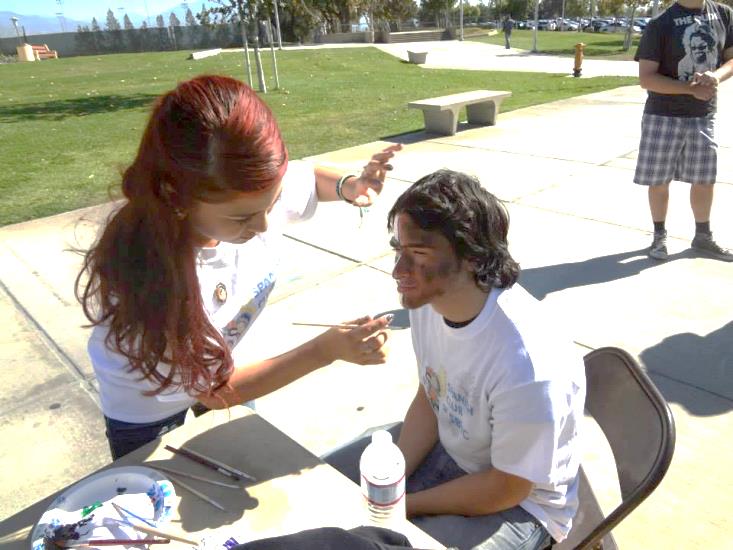 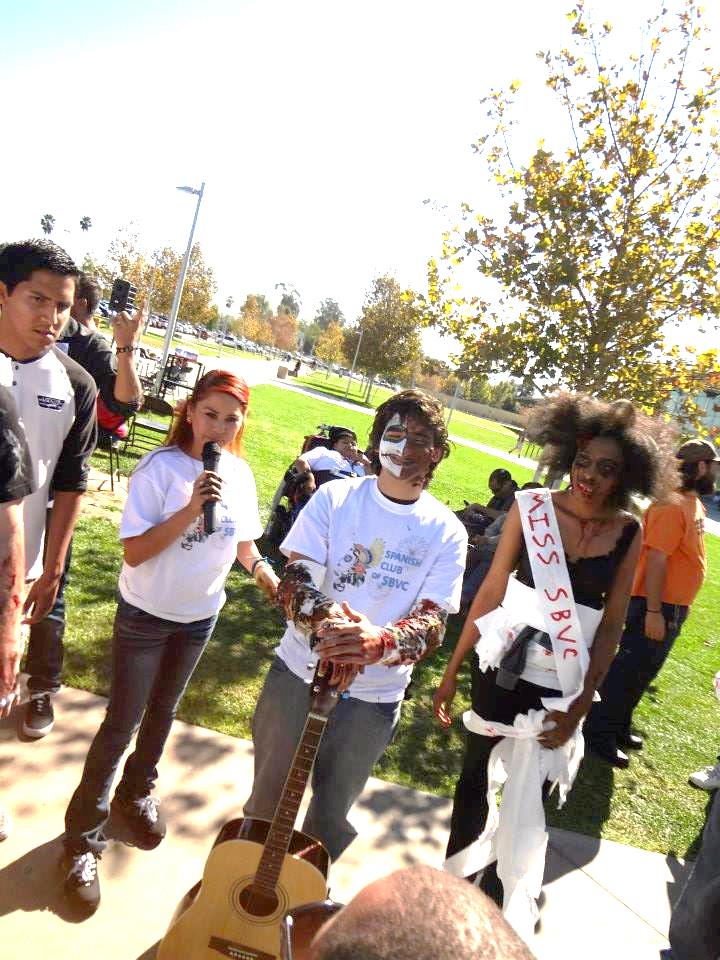 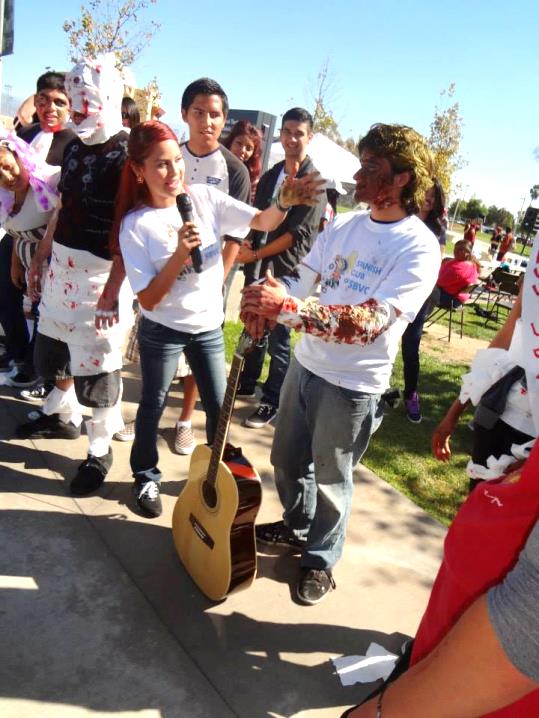 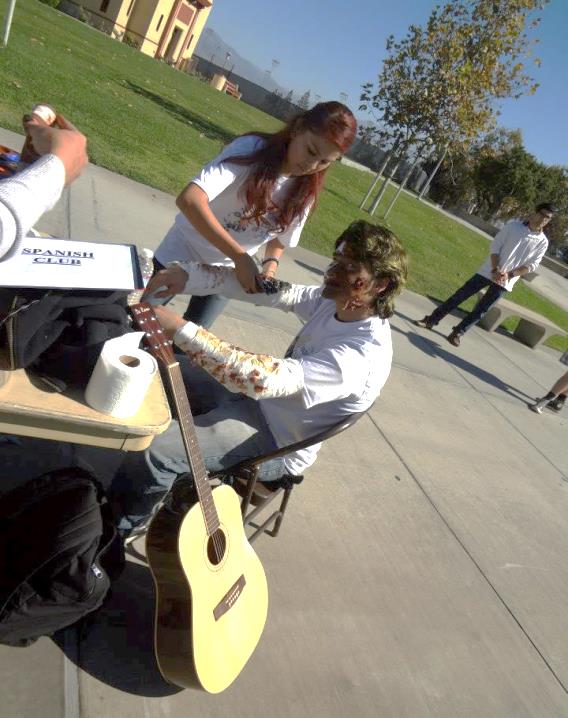 Tostilocos Sale
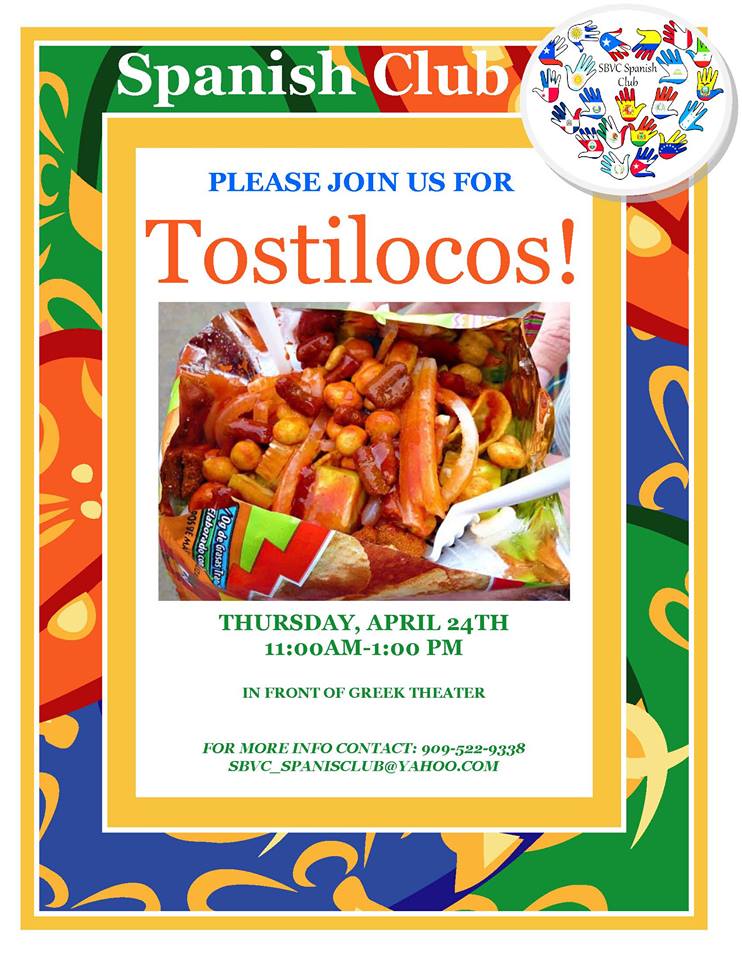 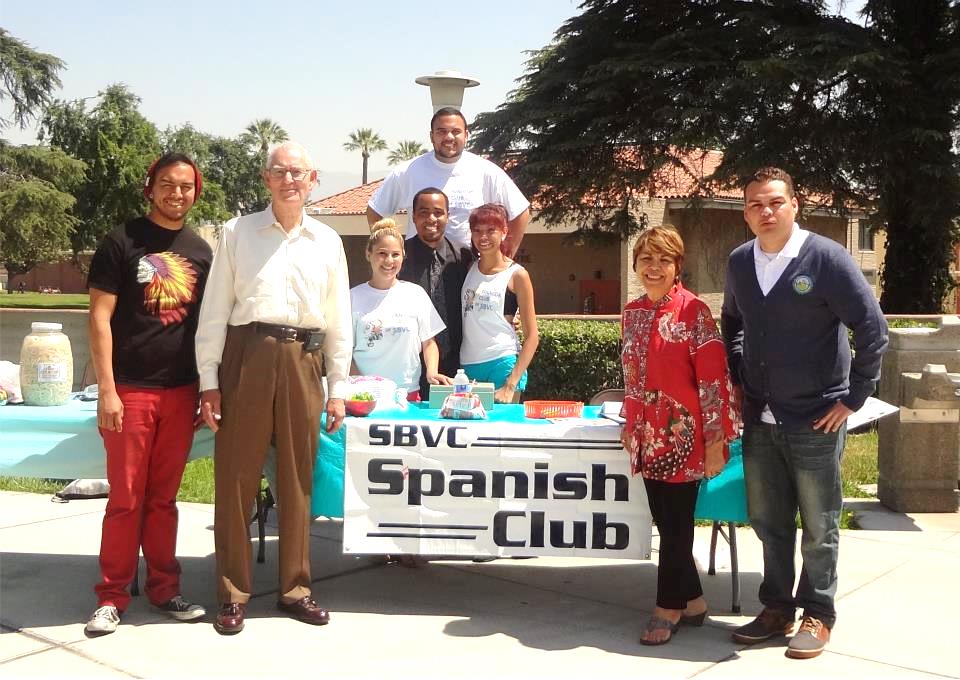 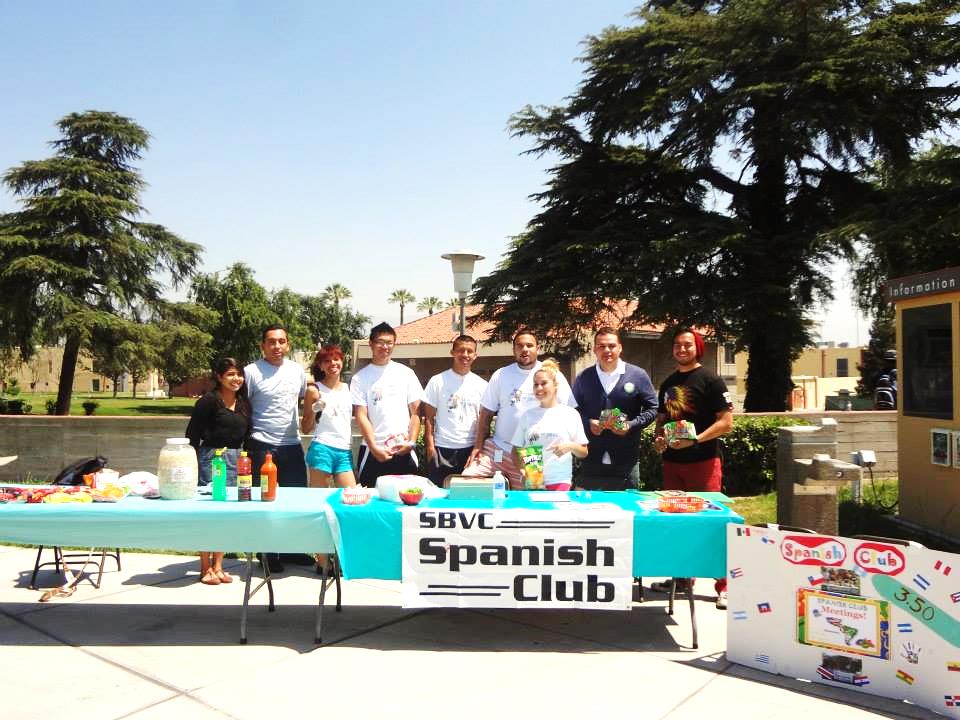 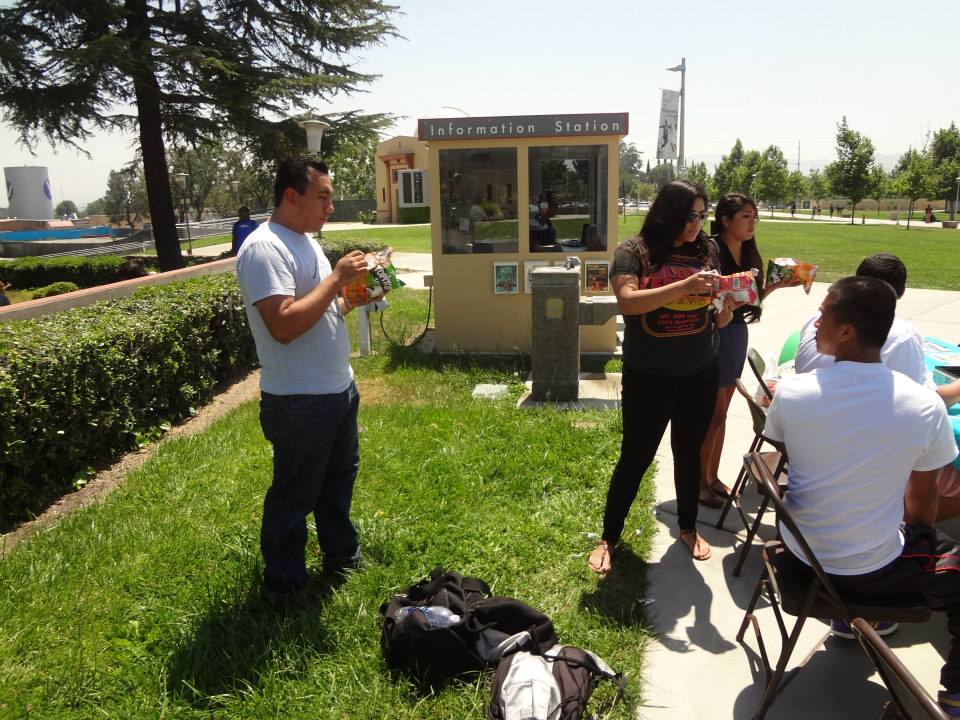 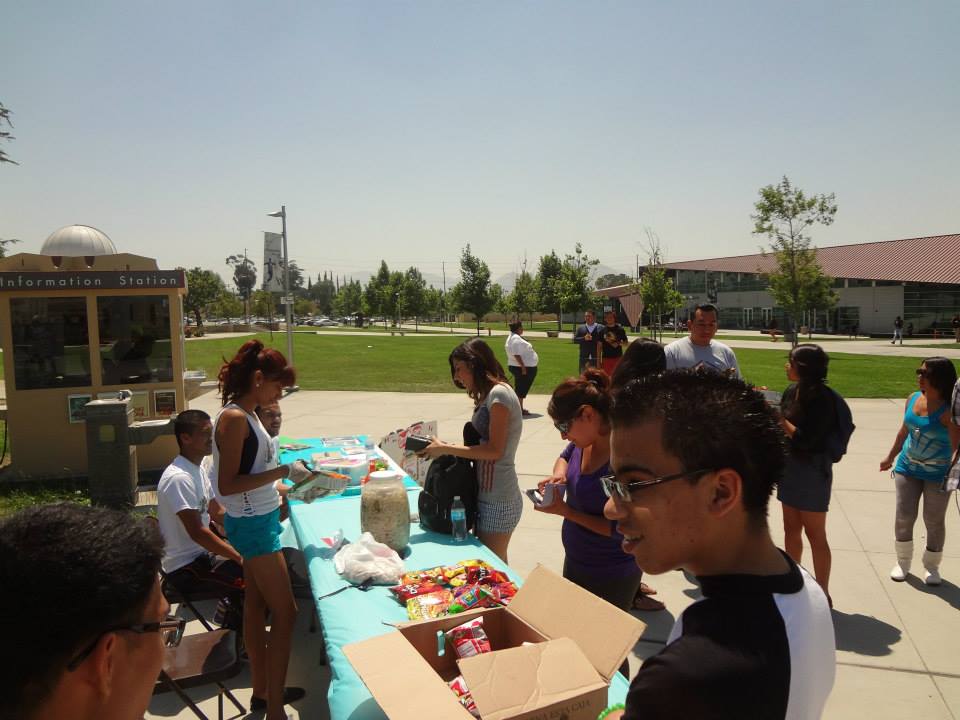 ASG Elections
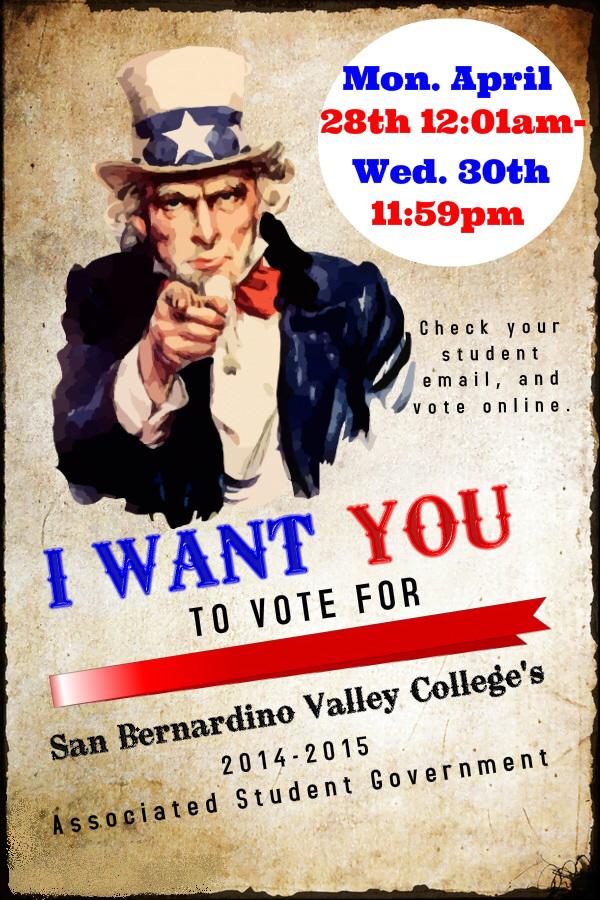 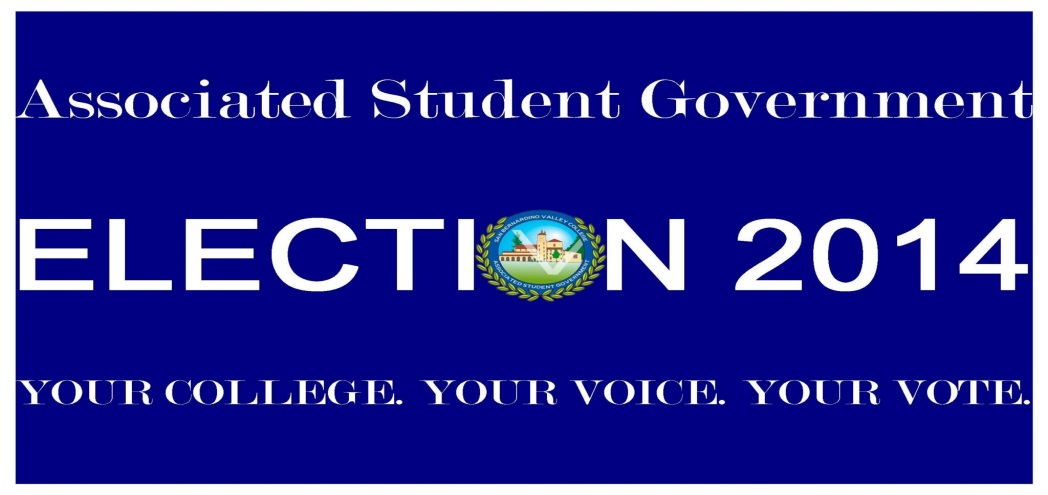 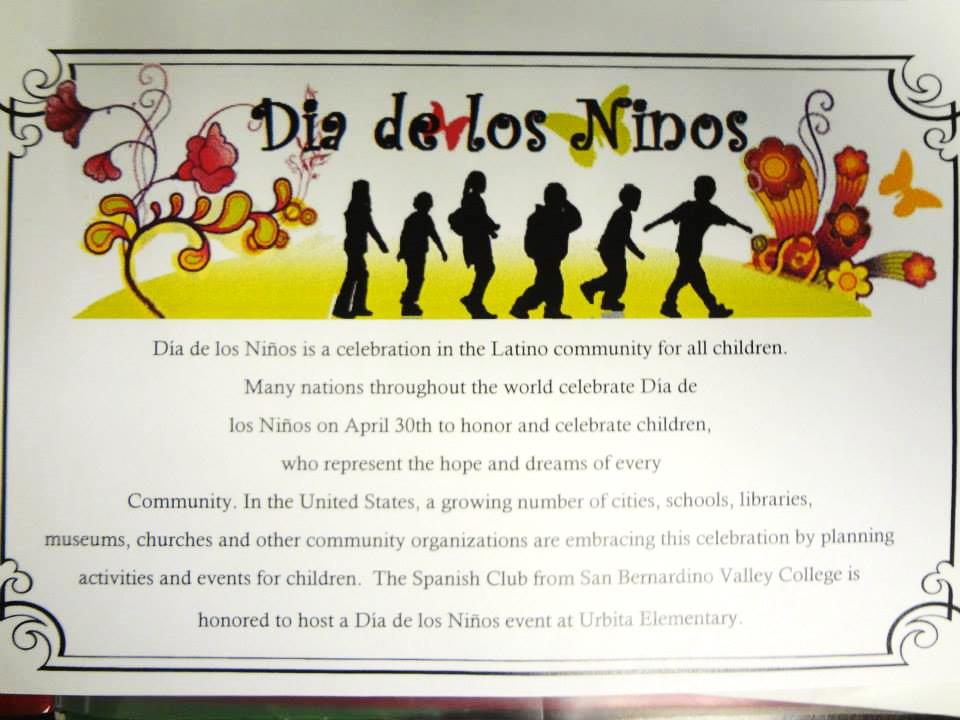 Día de los Niños @ Urbita Elementary School
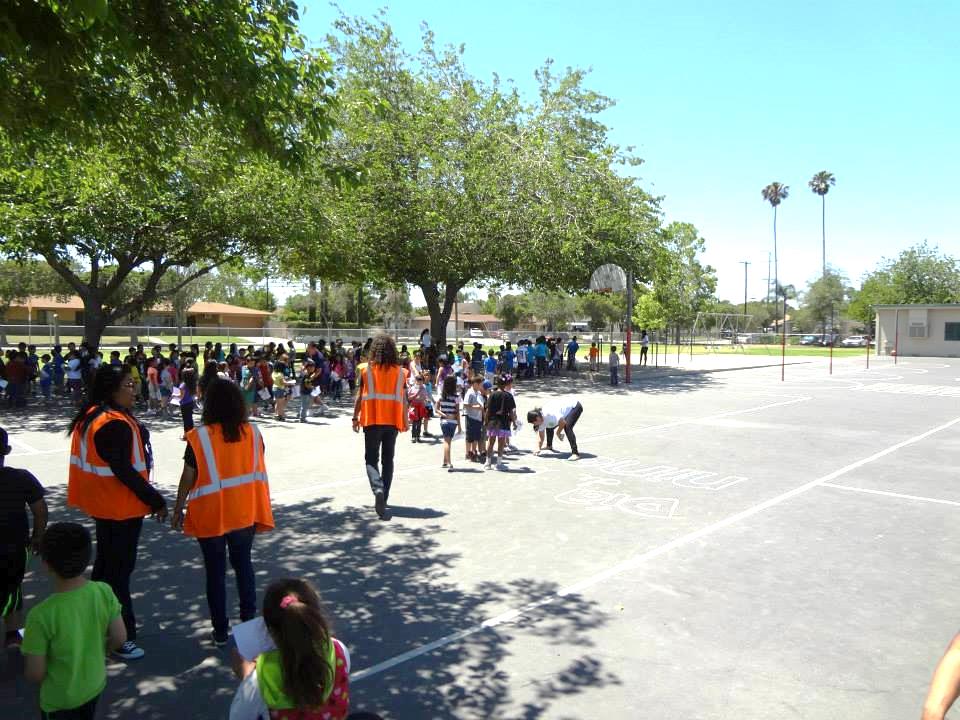 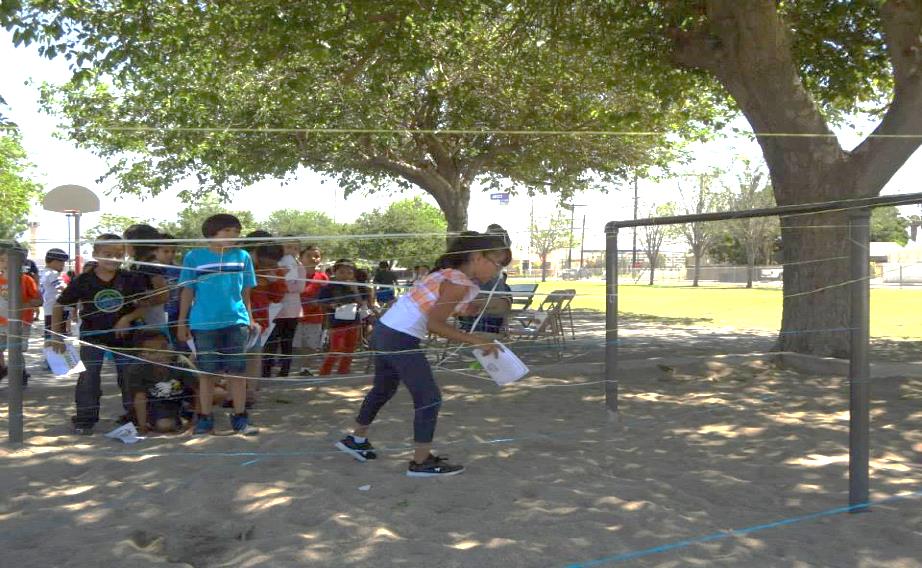 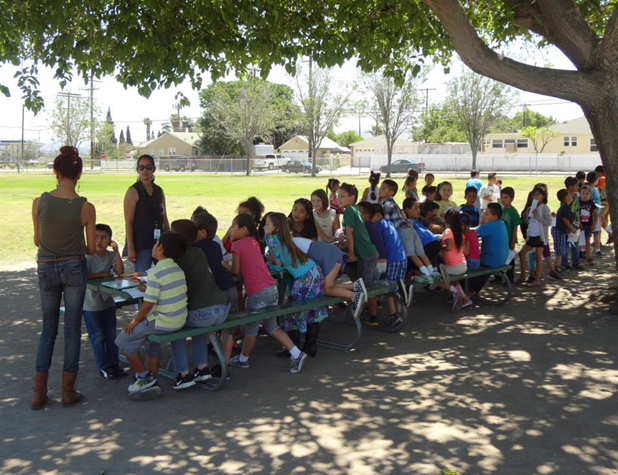 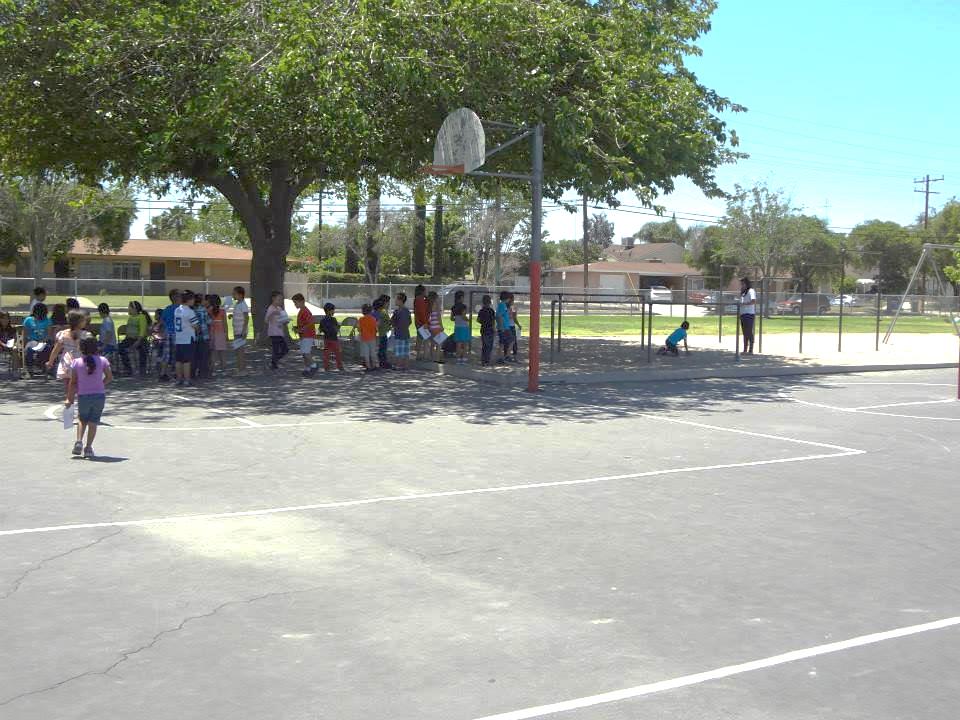 Día de las Madres
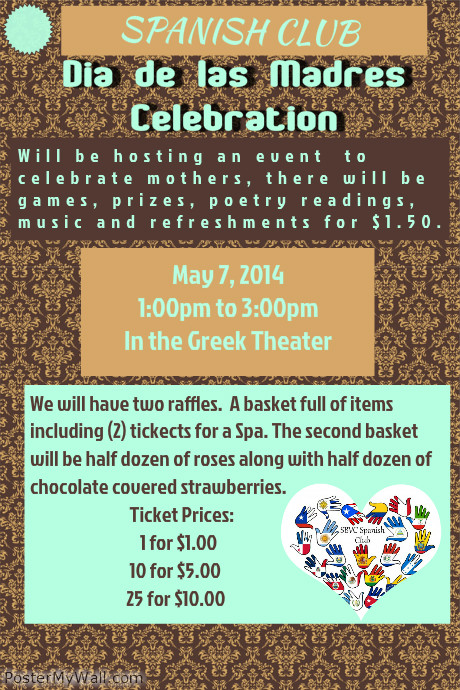 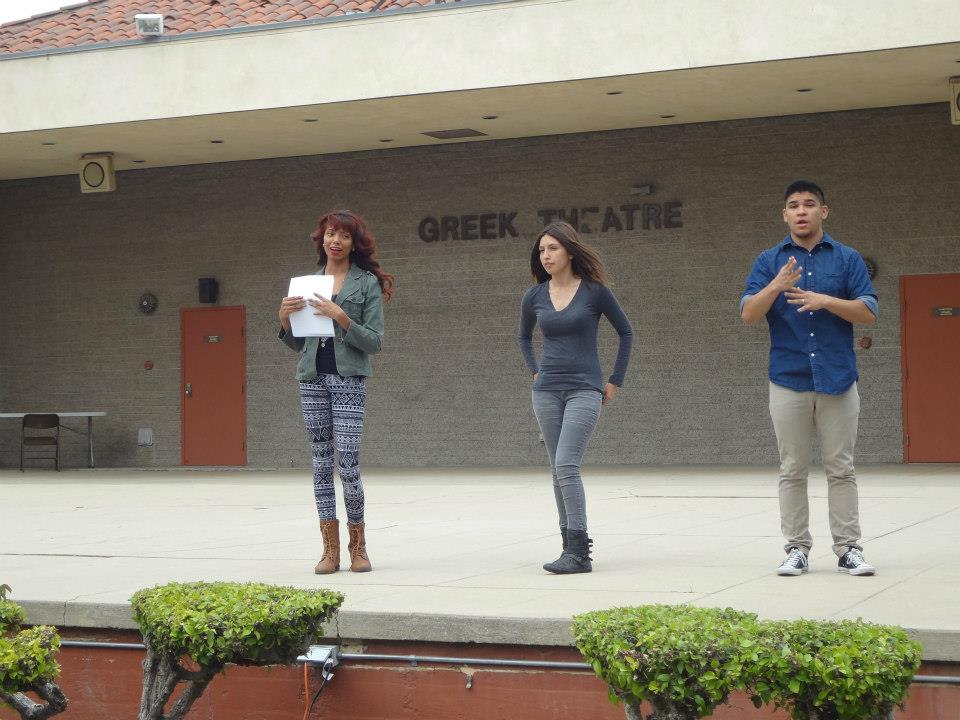 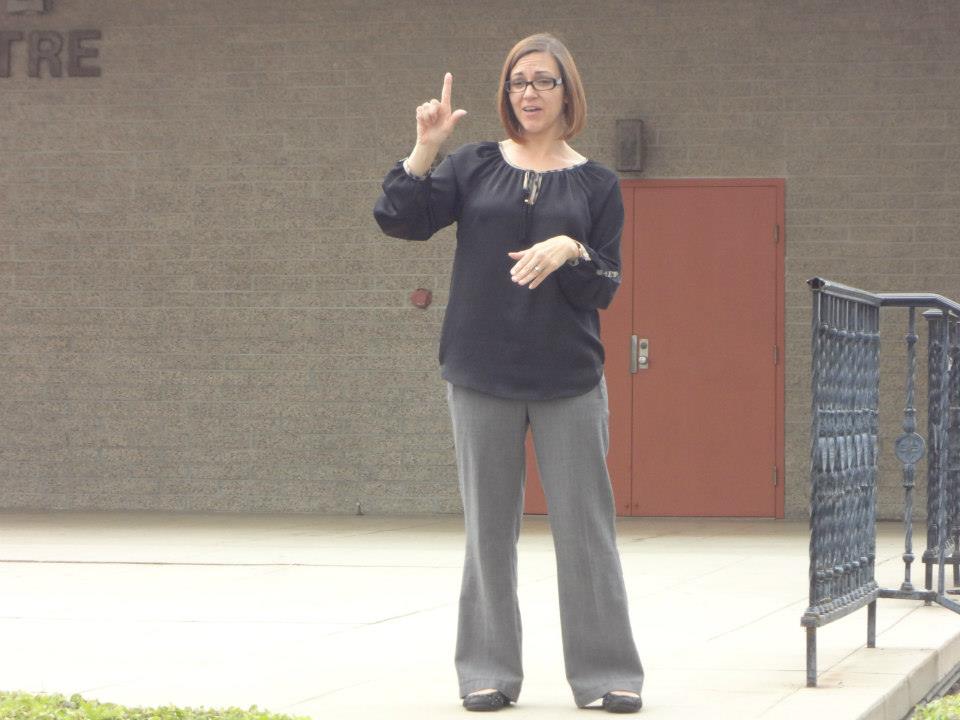 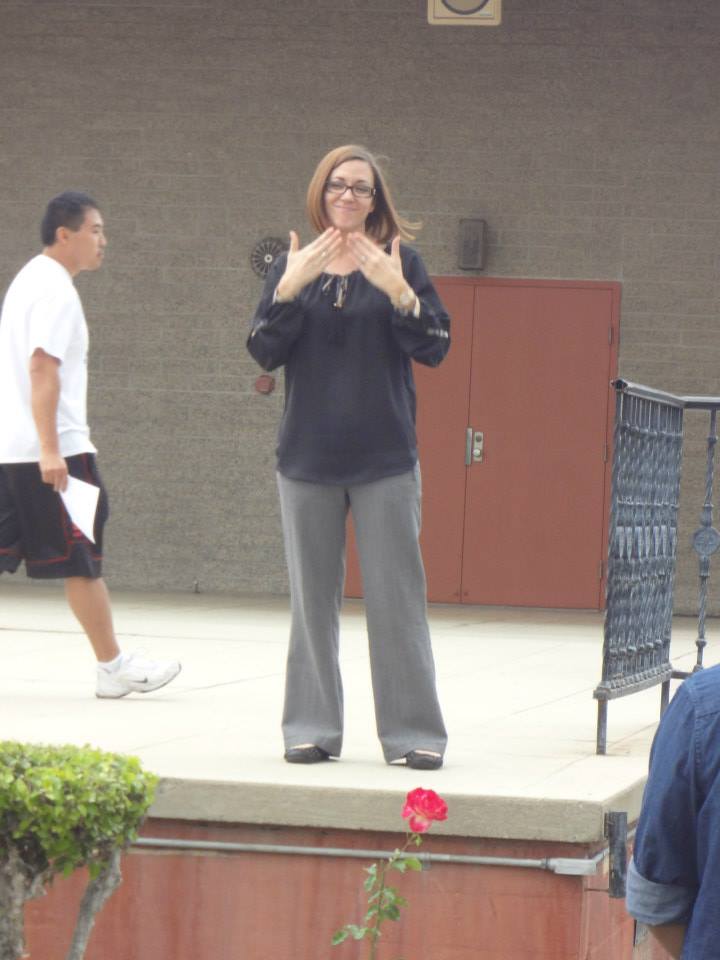 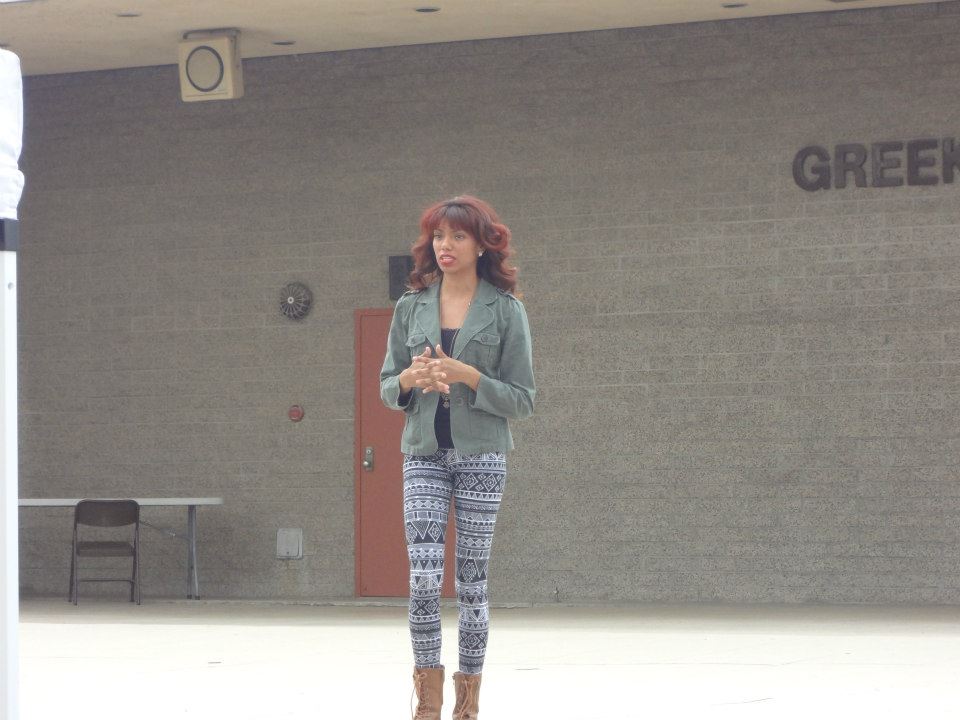 Taco Sale
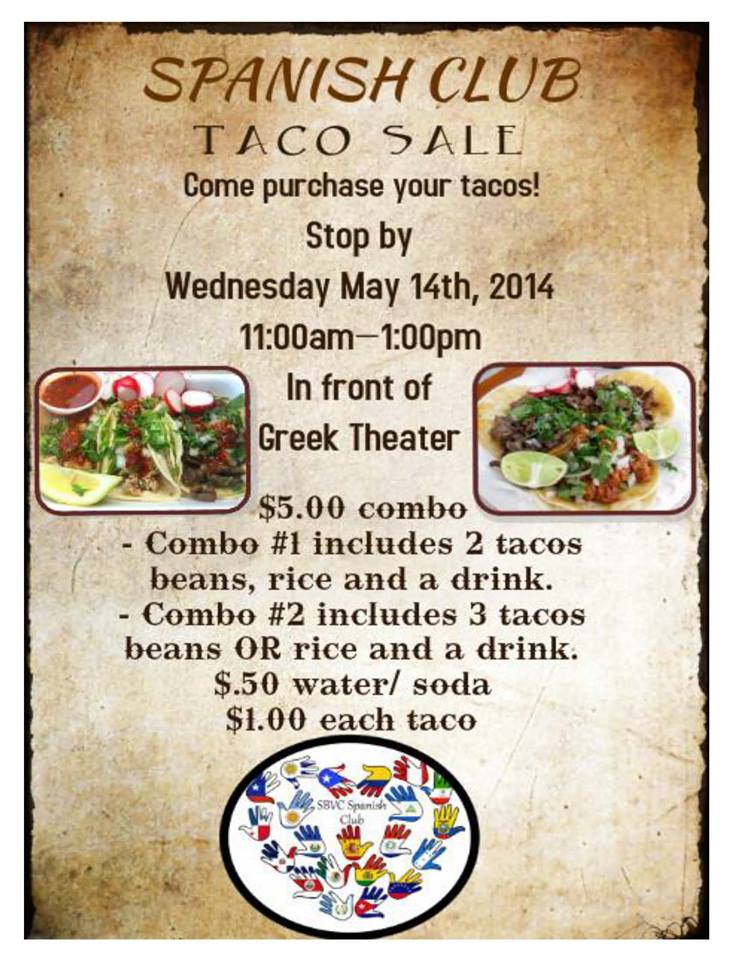 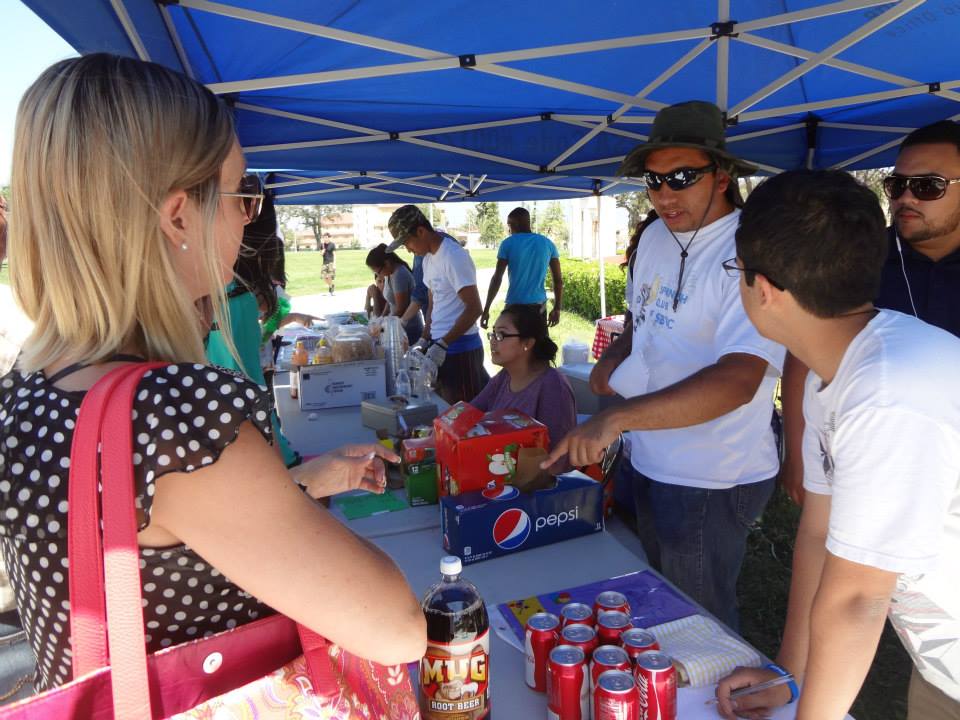 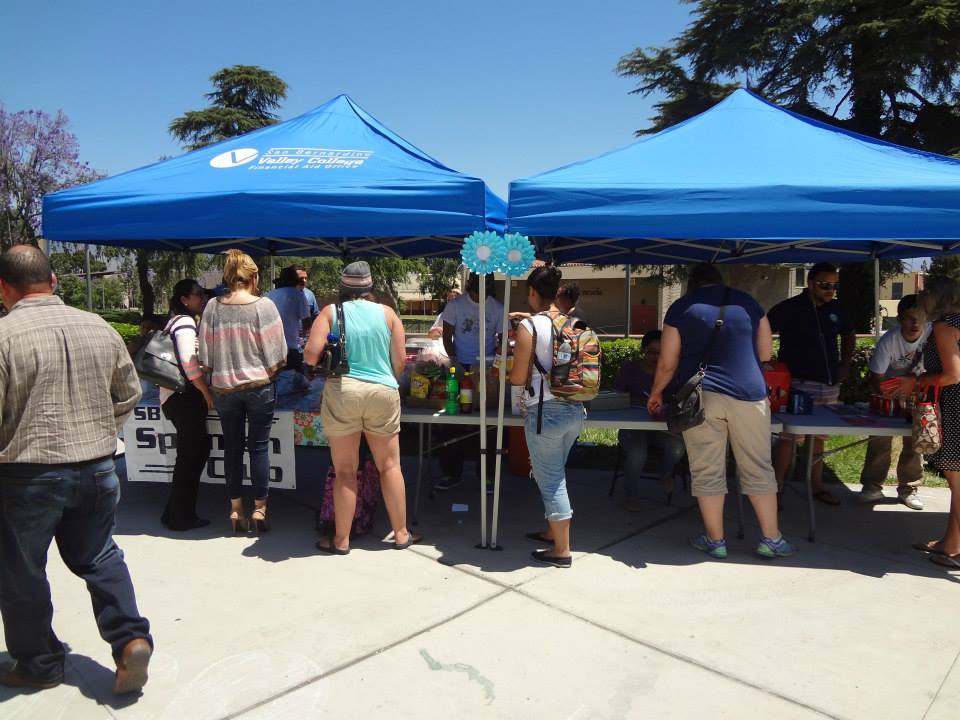 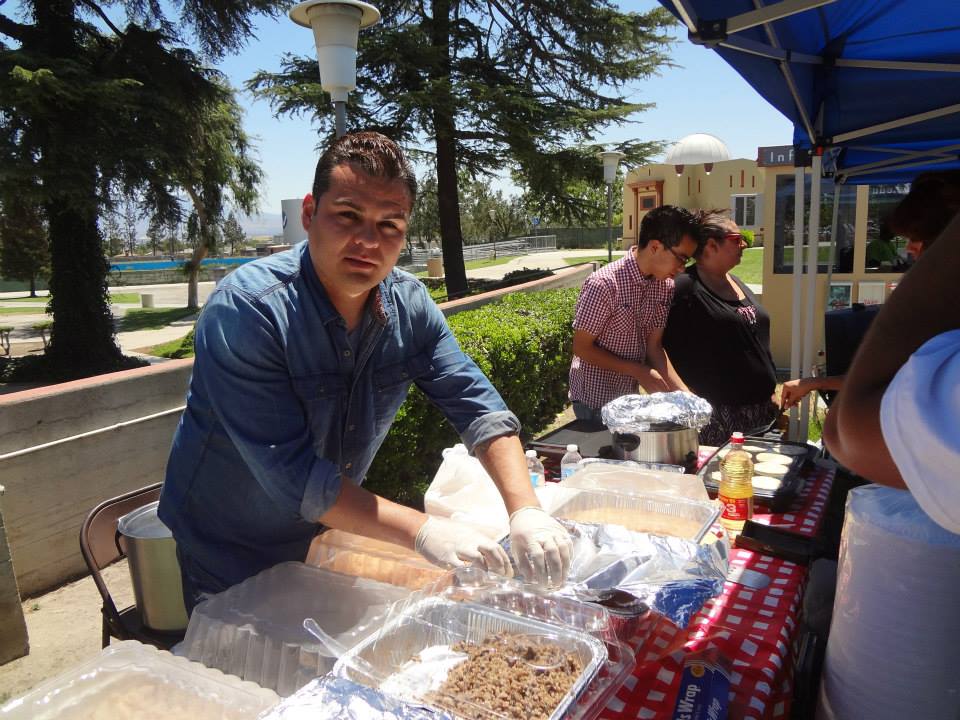 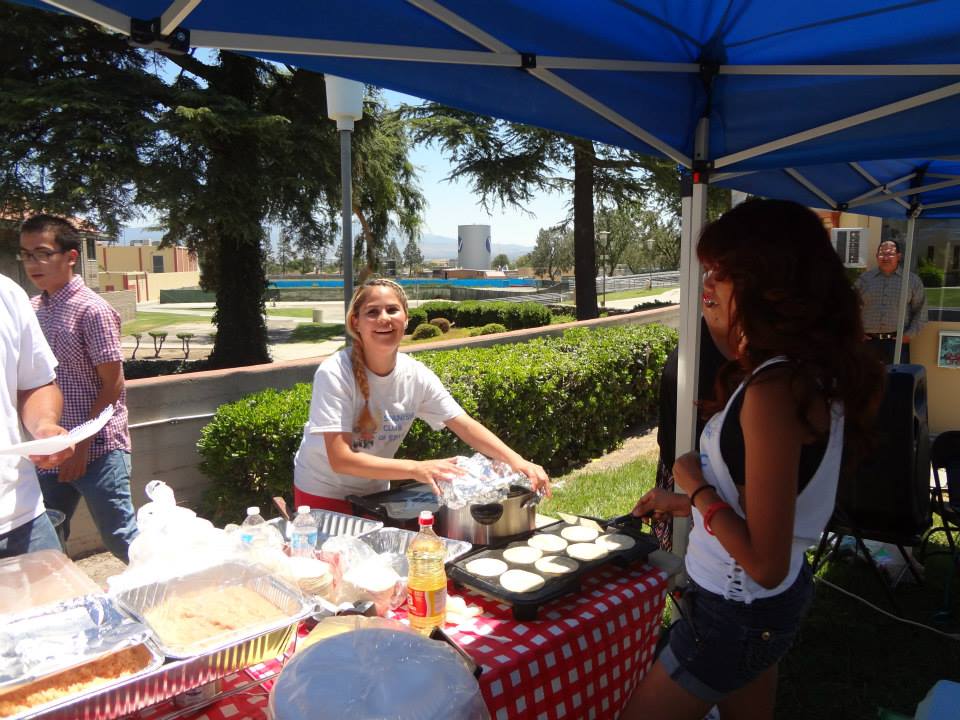 Transfer Celebración9 de mayo de 2014
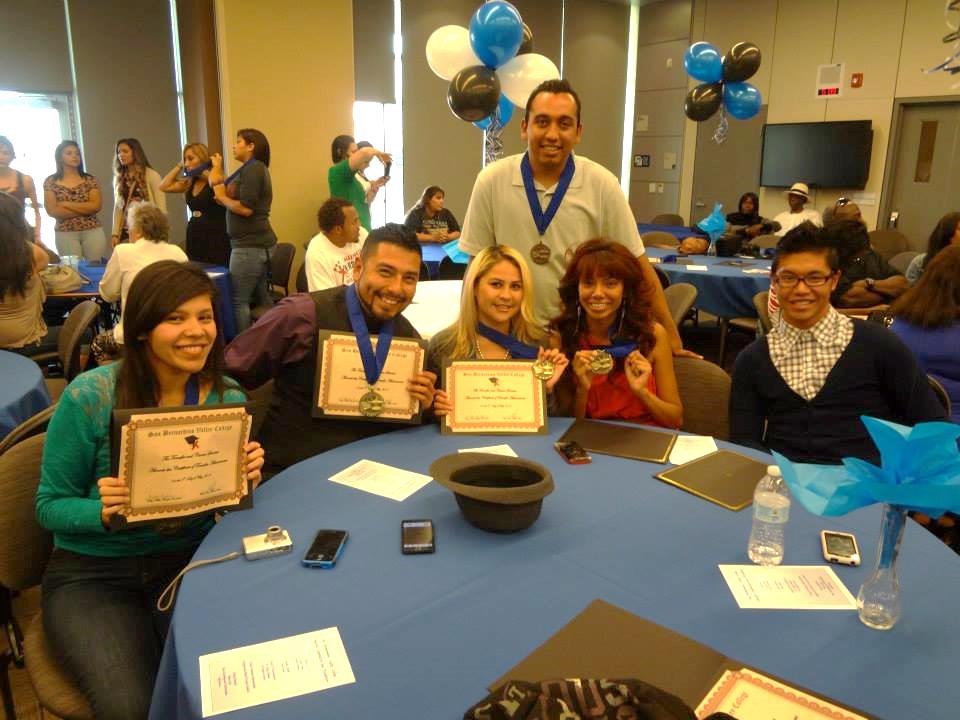 Officers/Members transferring:
(2)CSUSB, (2)UCR, CSULA, CSULB
Nuestra Graduación18 de mayo de 2014
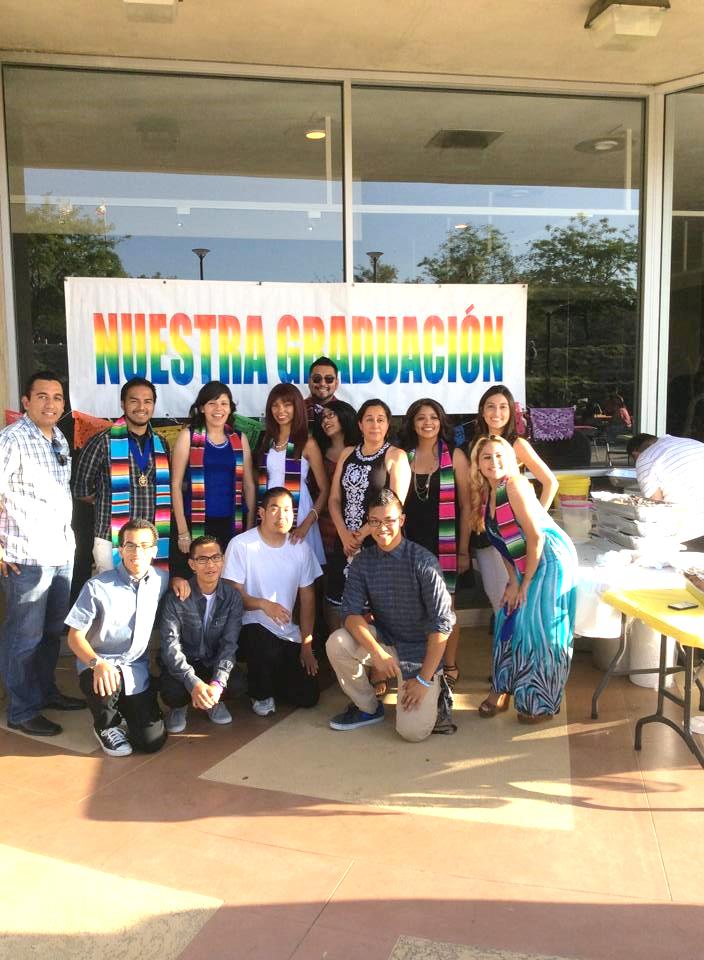 End of the year event
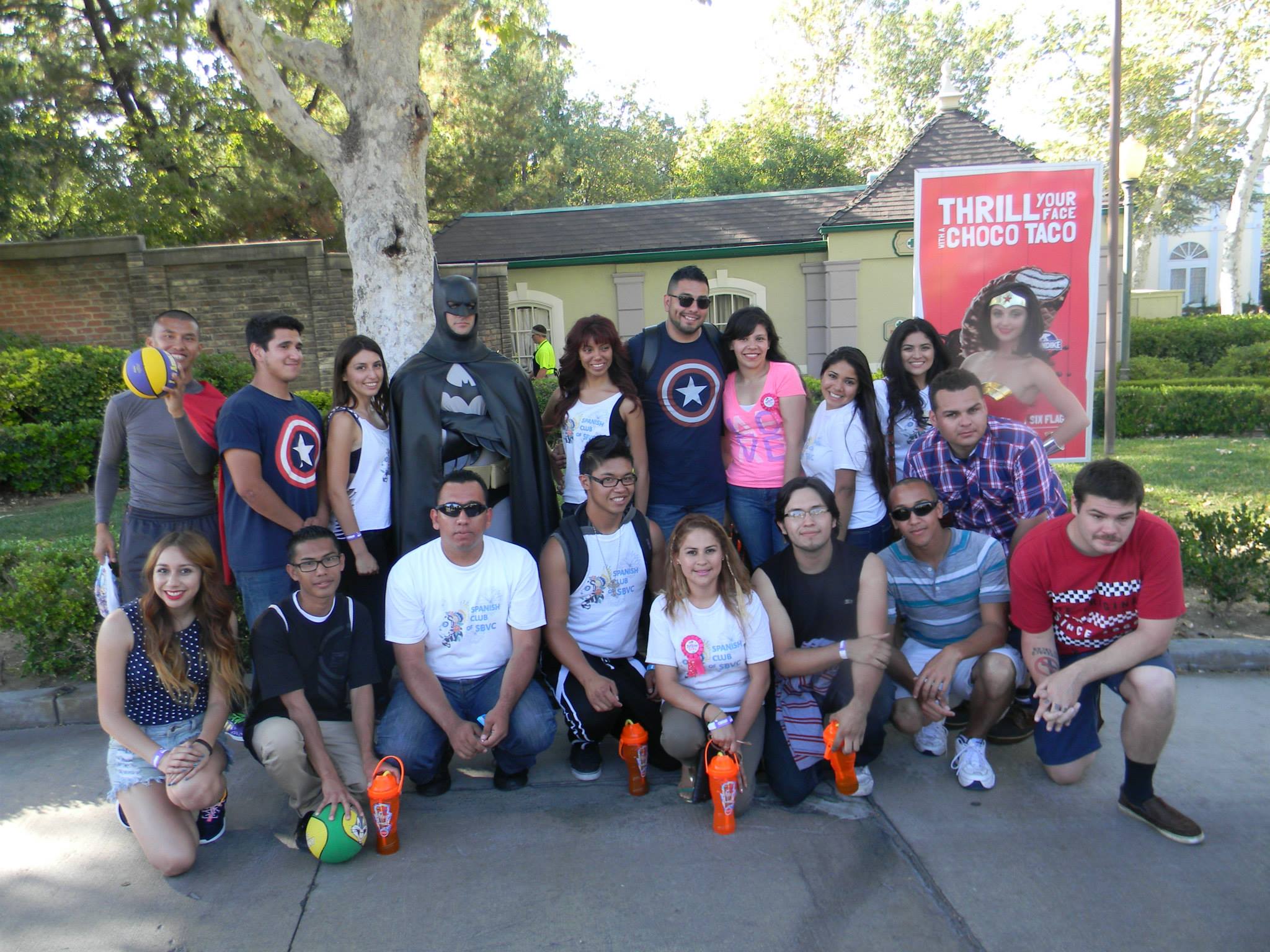 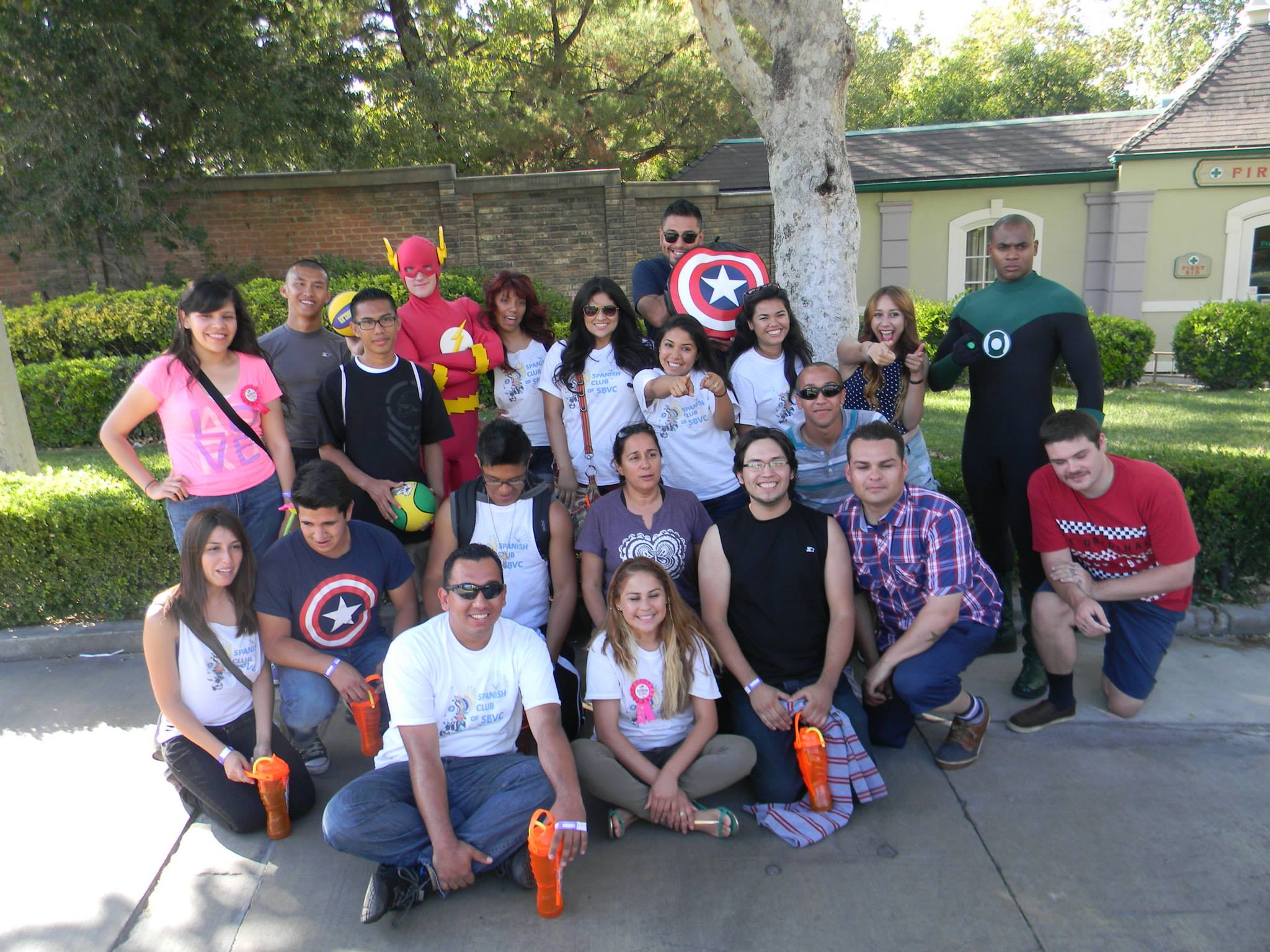 Coming Soon
2014-2015 Officers
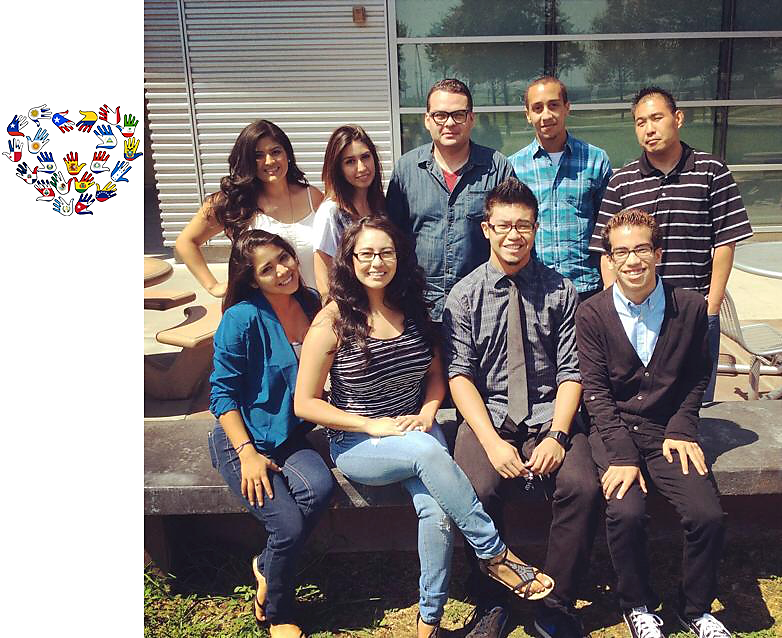 President: Omar Castro
Vice President: Estefania Alvarez
Executive Assistant: Deborah Goiz
Secretary: Cynthia Calvillo
Finance/ Relations Director: Nathaniel Washington 
Historian: Jessie Martinez
ICC: April Keller
Alternate-ICC: Carlo Gutierrez
Sergeant of Arms: Mark Han
Thank You